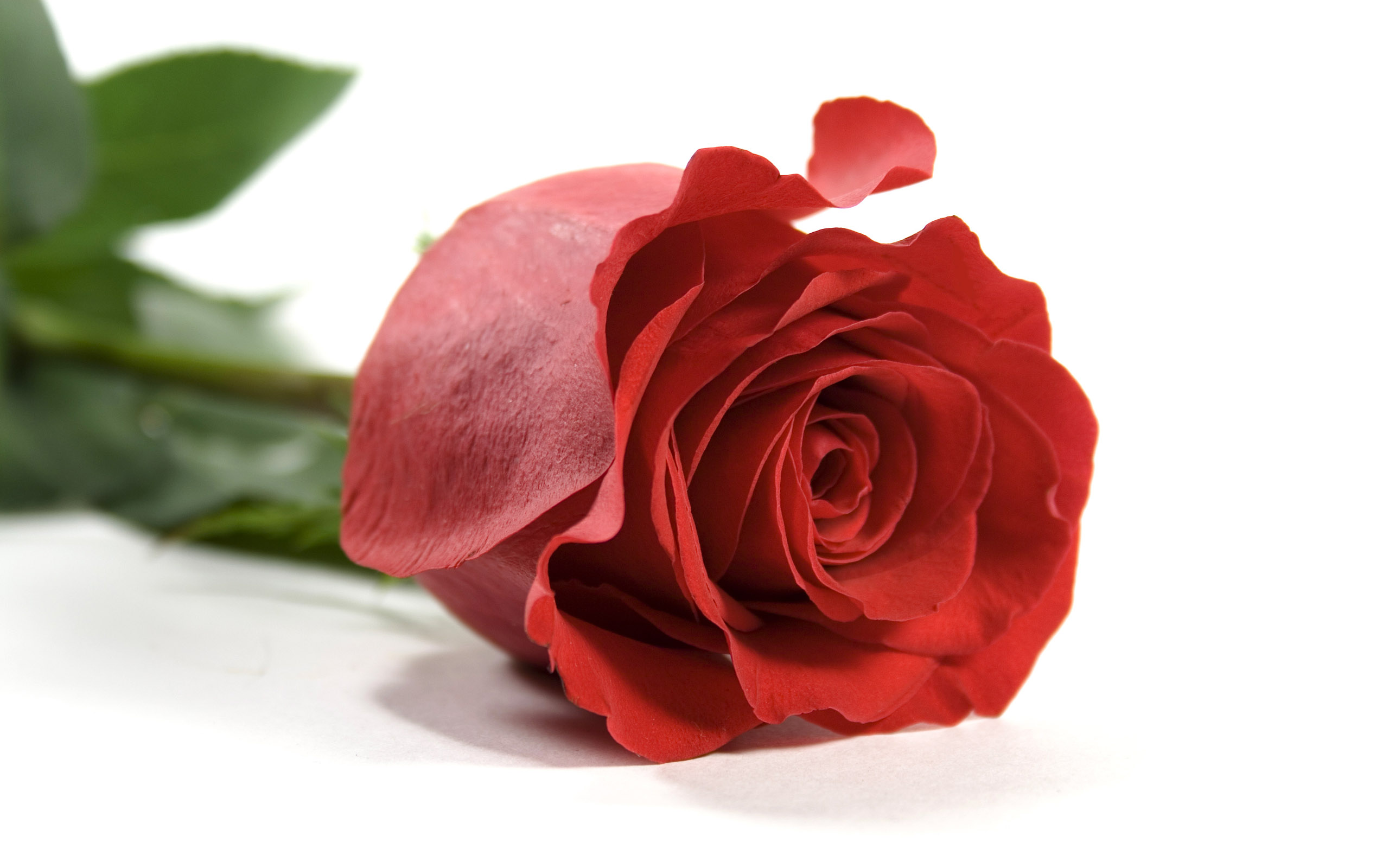 It’s my pleasure to welcome you…
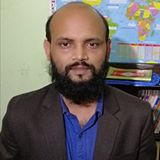 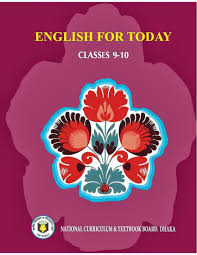 Nurul Aziz
Assistant Teacher (English)
Krishnakumari City Corp. Girls’ High School,
Nandankanan,Chittagong
E-mail : naziz13.na@gmail.com
Mobile : 01843773924
English For Today
Class : 9
Time : 45 Minutes
Date : 14/03/2020
What do you think about the picture?
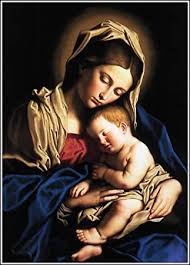 [Speaker Notes: Dear teachers., I have used trigger application in most cases especially during the activities such as pair work…]
Our today’s poem is 


Two Mothers Remembered
By Joann Snow Duncanson
			 
	 Unit 14 Lesson 2
[Speaker Notes: Dear teachers., I have used trigger application in most cases especially during the activities such as pair work…]
inter
[Speaker Notes: Dear teachers., I have used trigger application in most cases especially during the activities such as pair work…]
Vocabulary
Stranger (noun)
A person who is unfamiliar to others.
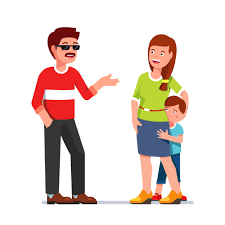 Syn. Outsider , Alien
Don’t share anything personal with an stranger.
[Speaker Notes: Dear teachers., I have used trigger application in most cases especially during the activities such as pair work…]
Vocabulary
Nurture (verb)
To care for somebody to grow and develop
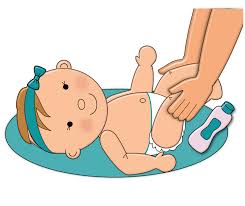 Syn. Raise, rear
Ant. neglect
Mother plays a vital role to nurture a child.
[Speaker Notes: Dear teachers., I have used trigger application in most cases especially during the activities such as pair work…]
Vocabulary
Strength (noun)
The state of being physically strong
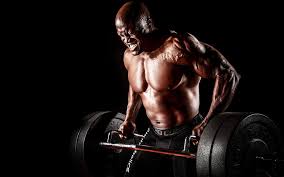 Syn. Power, force
Ant. weakness
His strength surprised me.
[Speaker Notes: Dear teachers., I have used trigger application in most cases especially during the activities such as pair work…]
Vocabulary
Expression (noun)
The look on someone’s face.
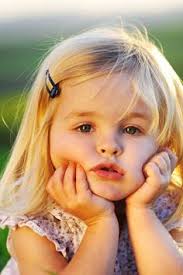 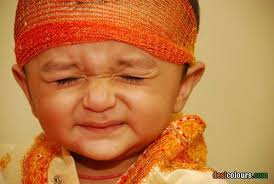 Syn. Appearance
They have given different expression.
[Speaker Notes: Dear teachers., I have used trigger application in most cases especially during the activities such as pair work…]
“Two Mothers Remembered " by Joann Snow Duncanson
Short Summary and Analysis
'Two Mothers Remembered ", written by the American poet and columnist Joann Snow Duncanson, is a wonderful lyric poem about a daughter's love and sense of responsibility towards her mother. The poem, which is written in a lucid and simple style, describes a loving bond between a daughter and her mother. The peom is written in six stanzas. 
The poem beautifully reflects a daughter's love and sense of responsibility to her mother. It expresses the loving and caring bond that exists between a mother and her daughter.
[Speaker Notes: Dear teachers., I have used trigger application in most cases especially during the activities such as pair work…]
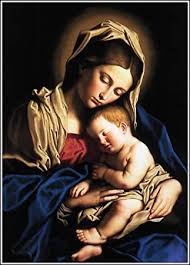 I had two Mothers- two Mothers I claim
Two different people, yet with the same name.
Two separate women, diverse by design,
But I loved them both because they were mine.
The poem opens with the speaker's assertion that she had two mothers, which may surprise a reader as how a person can have two mothers. The speaker also says that the two mothers were different but had the same name. To the speaker the two women seemed "diverse by design" but she loved both of her mothers because she thinks that they are hers.
[Speaker Notes: Dear teachers., I have used trigger application in most cases especially during the activities such as pair work…]
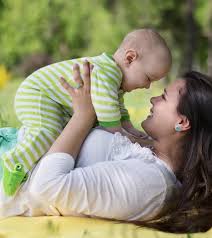 The first was the Mother who carried me here,
Gave birth and nurtured and launched my career.
She was the one who features I bear,
Complete with the facial expressions I wear.
In the second stanza the speaker describes the contribution of the first mother to her life. She carried the speaker to the earth and nurtured her. She also helped the speaker to start her career. The speaker also says that she bears the features and facial expressions of her mother.
[Speaker Notes: Dear teachers., I have used trigger application in most cases especially during the activities such as pair work…]
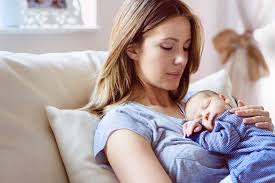 She gave me her love, which follows me yet,
Along with the examples in life she set.
As I got older, she somehow younger grew,
And we’d laugh as just Mothers and daughters do.
In the next stanza, the speaker elaborates her biological and emotional attachment with her mother. She says that the love that was set by her mother in her still flows through her vein. But surprisingly, the older her mother grew the younger she became. The speaker and her mother used have some wonderful time together. They used to laugh and have fun together like every other daughter and mother.
[Speaker Notes: Dear teachers., I have used trigger application in most cases especially during the activities such as pair work…]
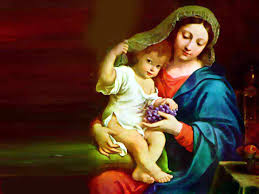 But then came the time that her mind clouded so,
And I sensed that the Mother I knew would soon go.
So quickly she changed and turned into the other,
A stranger who dressed in the clothes of my Mother.
Then a time came when her mother's mind became clouded and she felt that her mother would soon pass away. The speaker found that her mother quickly changed and turned into a stranger to her. Her mother put on the same clothes but inwardly she got totally changed.
[Speaker Notes: Dear teachers., I have used trigger application in most cases especially during the activities such as pair work…]
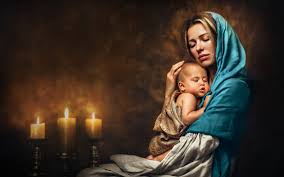 Oh, she looked the same, at least at arm’s length,
But now she was the child and I was her strength.
We’d come full circle, we women three,
My mother the first, the second and me.
The speaker added that her mother looked the same, though she acted like a child. She says that she was the strength of her mother during those critical days. The speaker calls this changed woman her second mother. She imagines it a circle.
[Speaker Notes: Dear teachers., I have used trigger application in most cases especially during the activities such as pair work…]
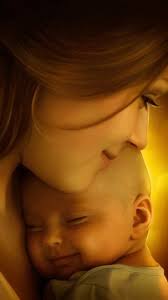 And if my own children should come to a day,
When a new Mother comes and the old goes away,
I’d ask of them nothing that I didn’t do.
Love both of your Mother’s as both have loved you.
In the concluding stanza, she thinks that if one day she would become the mother of a girl child, she would give her some advice. The speaker says that she would not advise her children anything that she didn't do herself in her life to her mother. She says that she would advise her children to love both the young and old she. One day she may grow old and pale and lose all the vitality of life. So, she would advise her children to stand by her during those critical days.
[Speaker Notes: Dear teachers., I have used trigger application in most cases especially during the activities such as pair work…]
Pair Work
Ask and answer questions in pairs.

How are the two mothers different from each other?
How are they the same?
What did the first mother do to the speaker?
Who was the speaker’s second mother? Describe her briefly.
What would be the speaker’s advice to her own children?
Who are the three women referred to in the poem? Briefly describe them.
What should children do to their mother and why?
Do you like this poem? Why?
[Speaker Notes: Dear teachers., I have used trigger application in most cases especially during the activities such as pair work…]
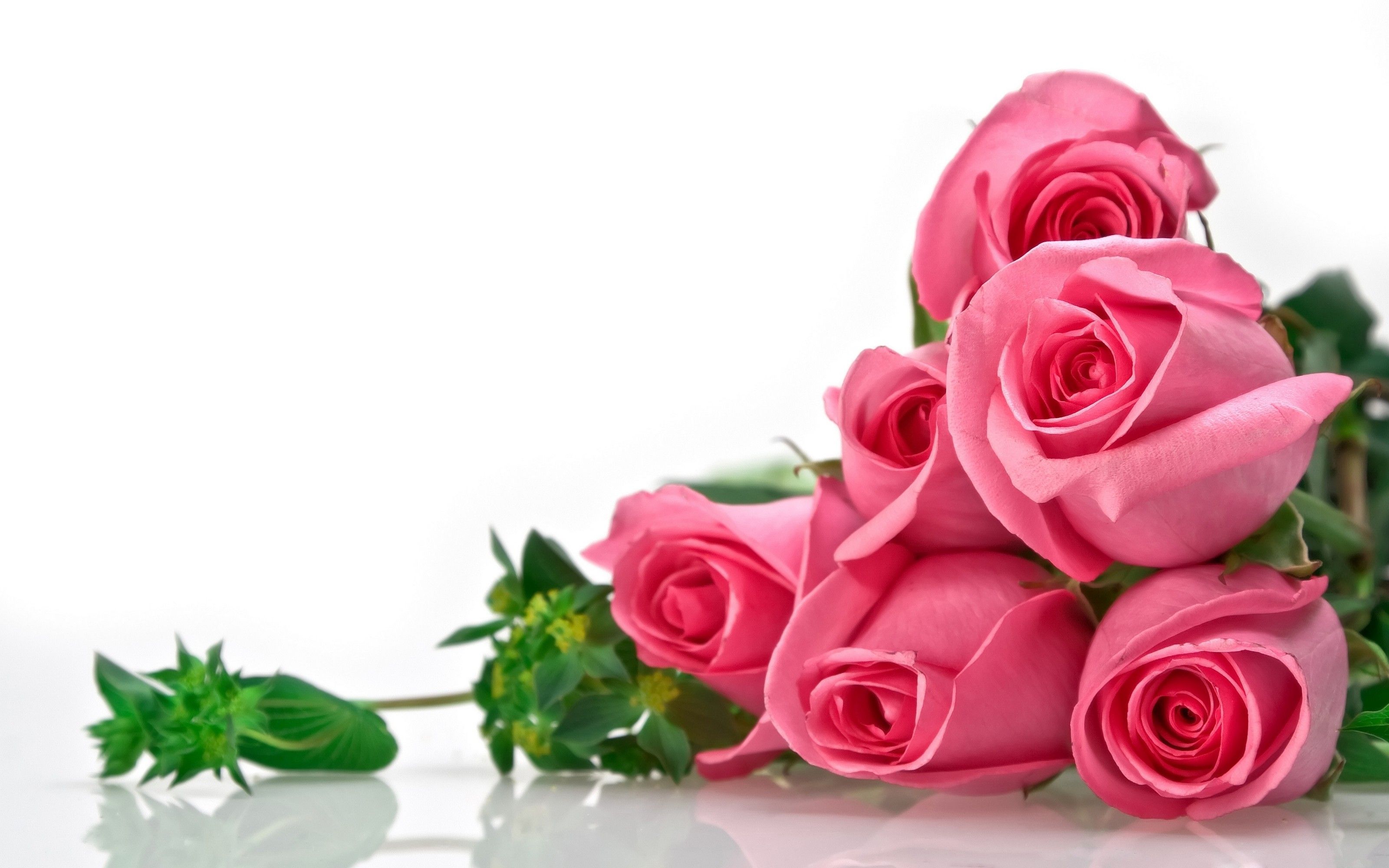 Thank you all….
[Speaker Notes: Dear teachers., I have used trigger application in most cases especially during the activities such as pair work…]